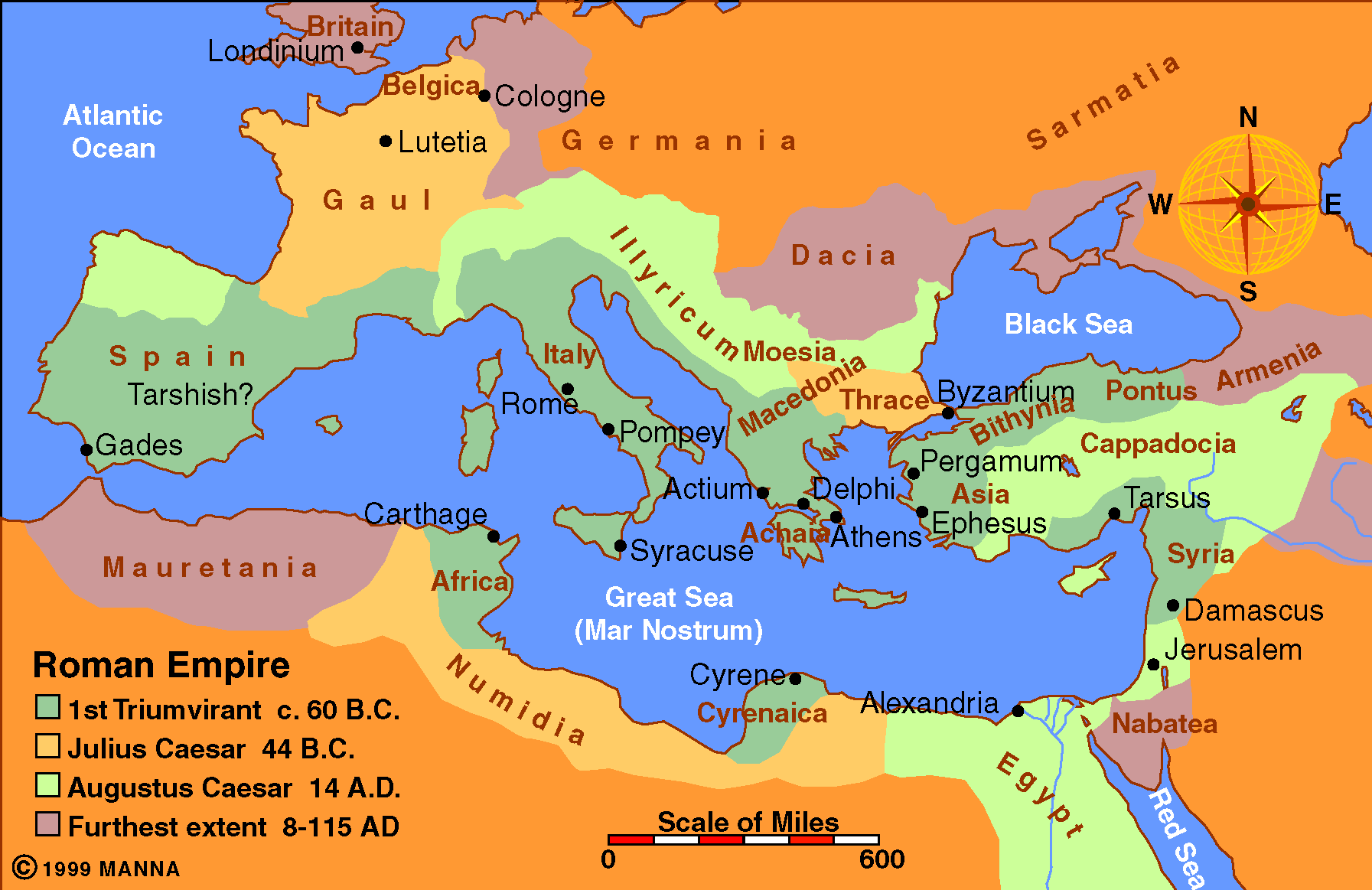 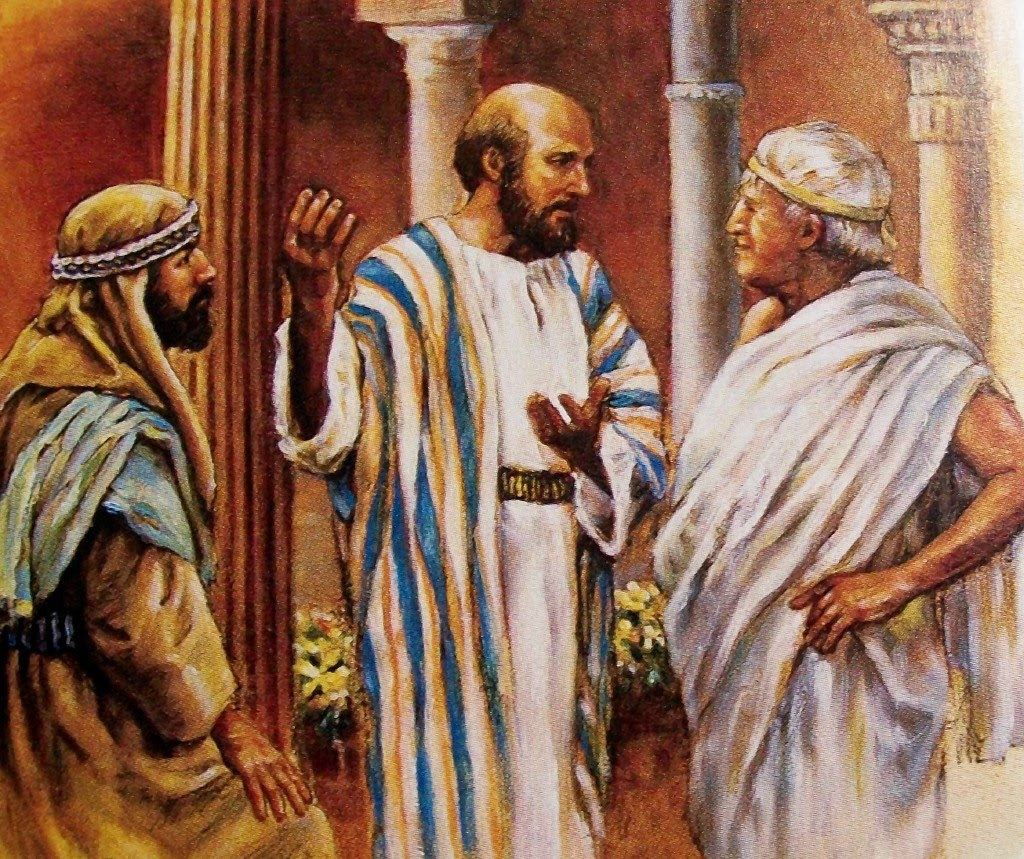 Paul the Apostle
And those who were his partners
The Church at Antioch
Supporters of Paul
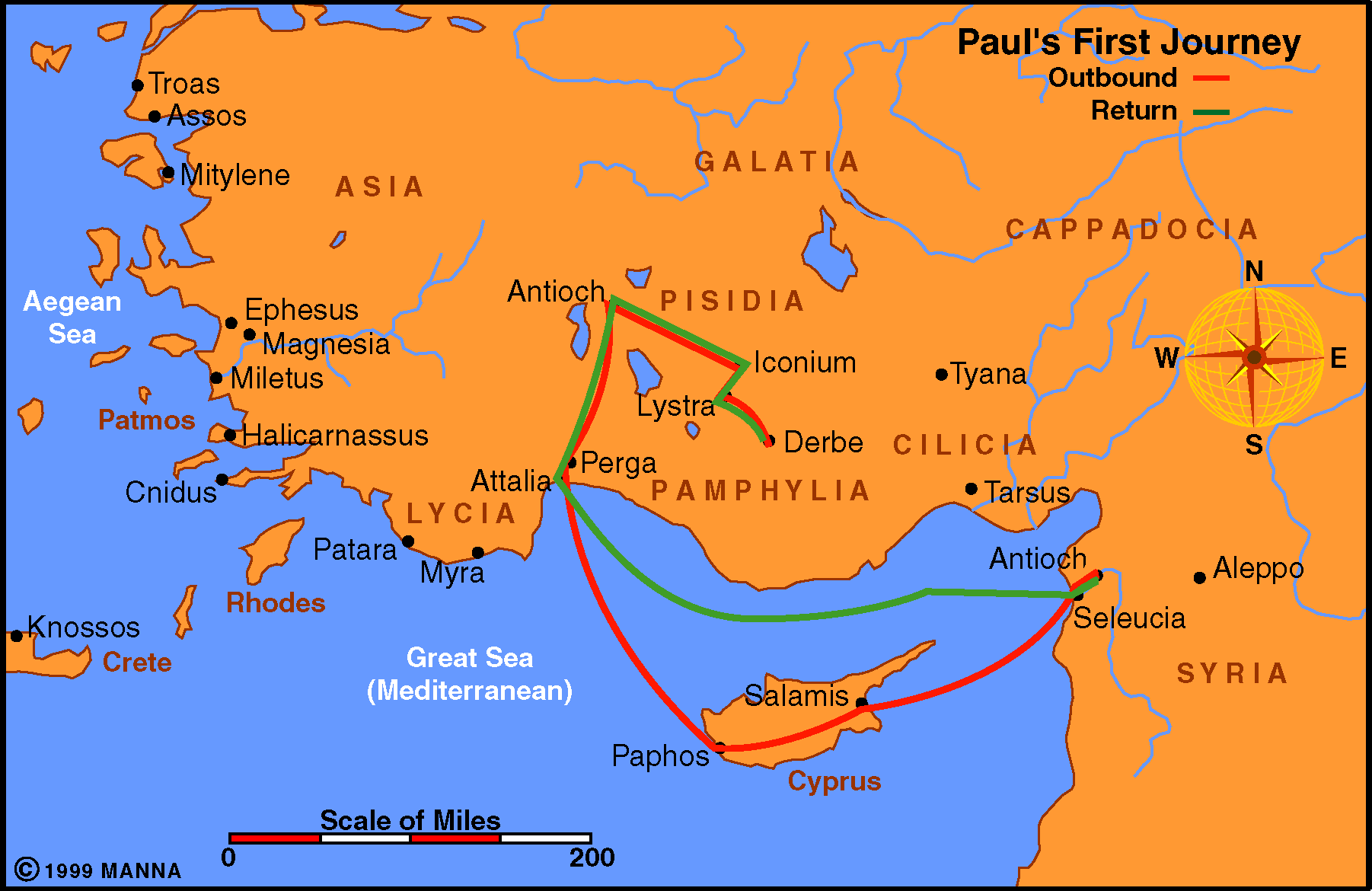 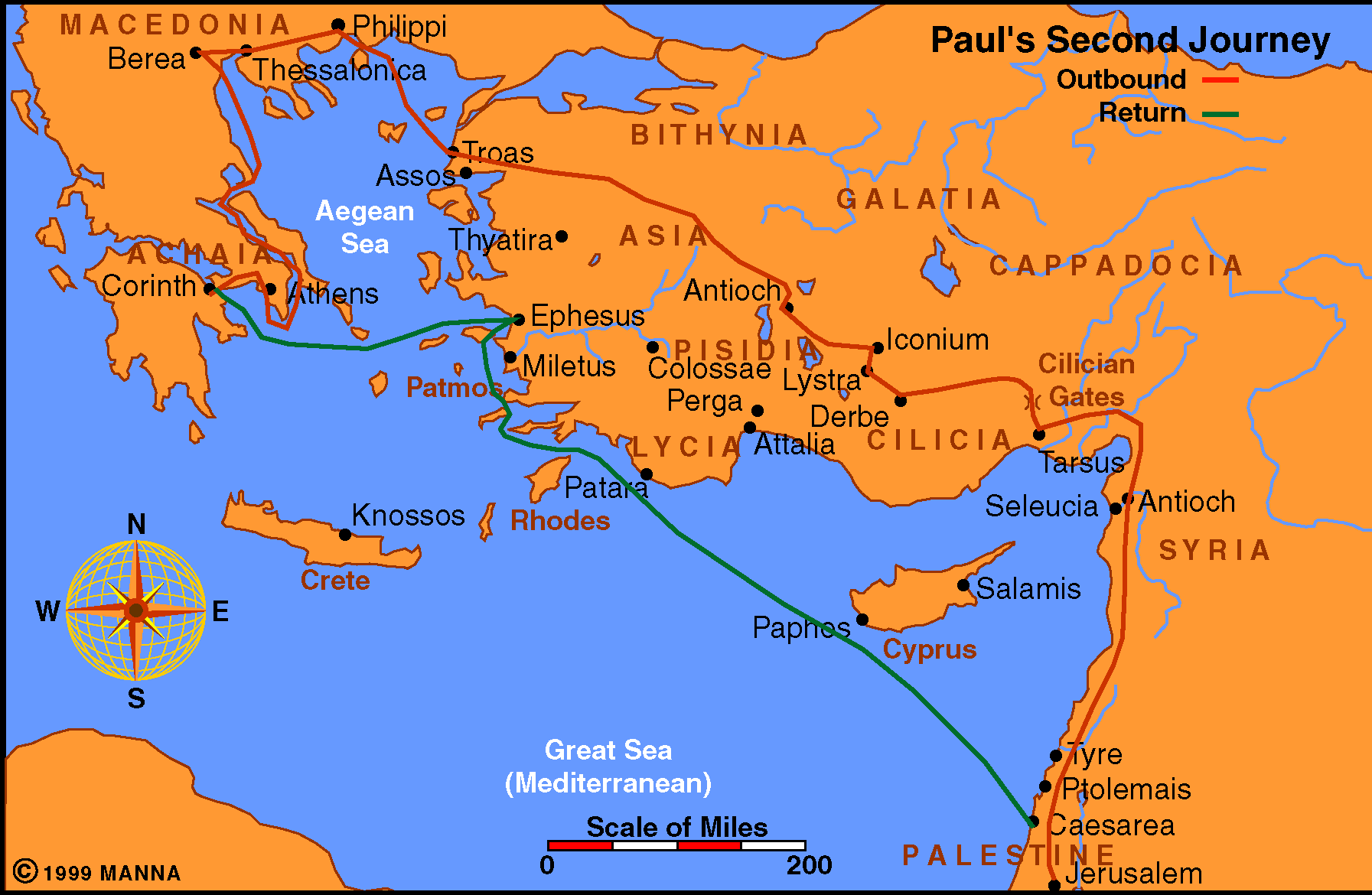 The Church at Corinth
Supporters of Paul
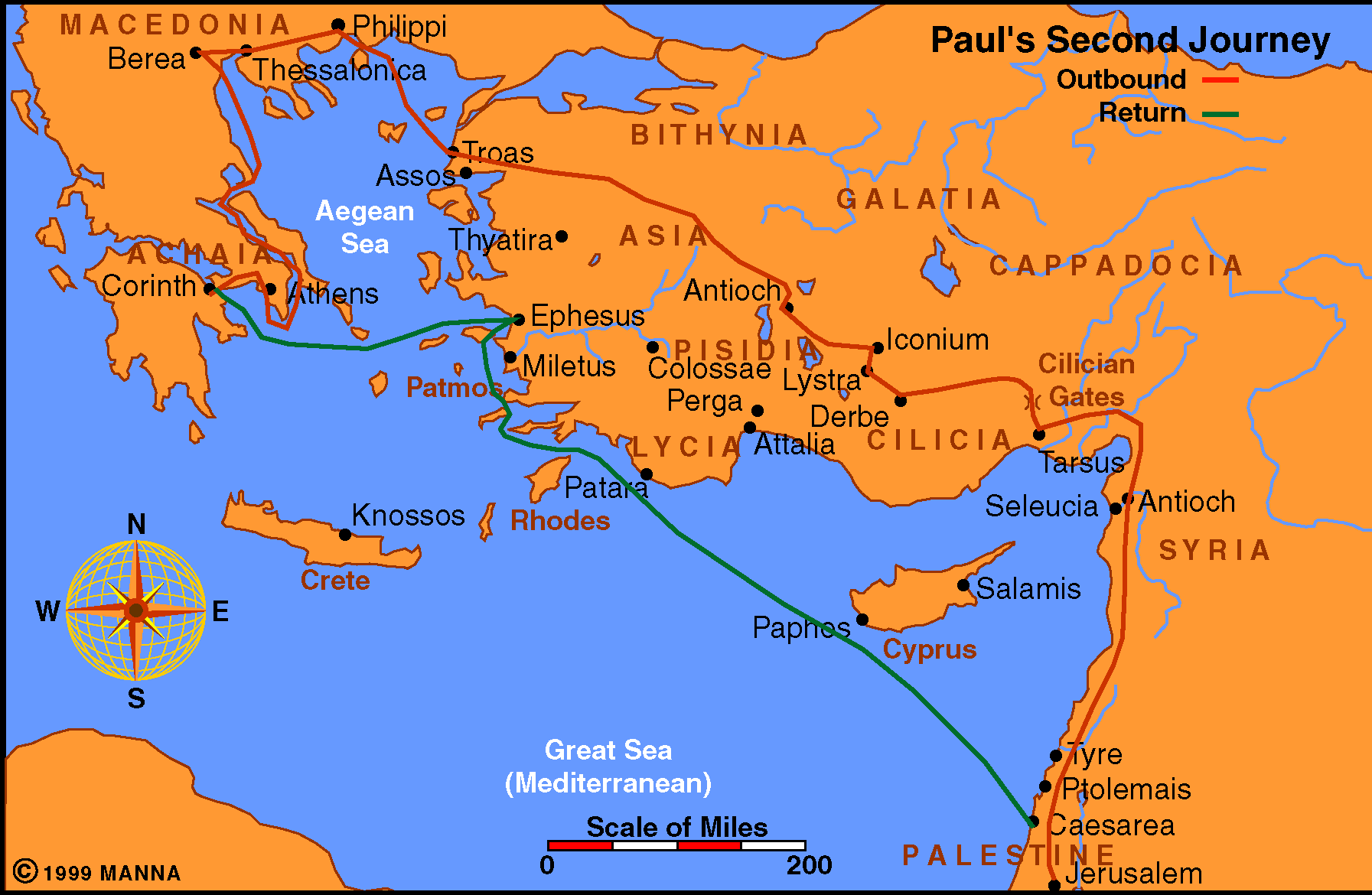 The Church at Philippi
Supporters of Paul
Philemon
Supporter of Paul
Lessons To Learn
Paul’s direct relationship with those who supported him
The intimate relationship between the churches or Christians with those they support.
Into All The World
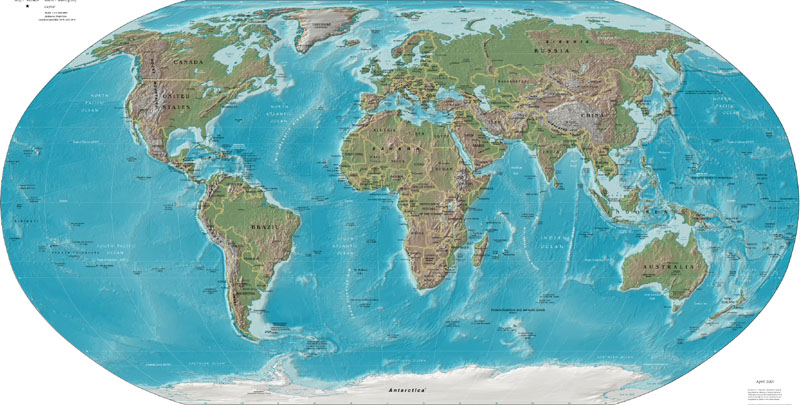 Scotland
Ethiopia
Seychelles
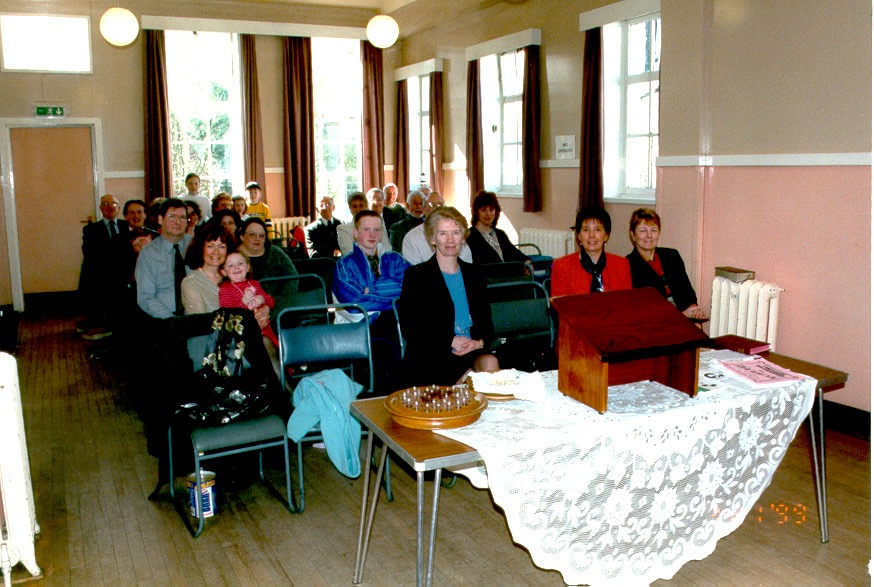 Scotland
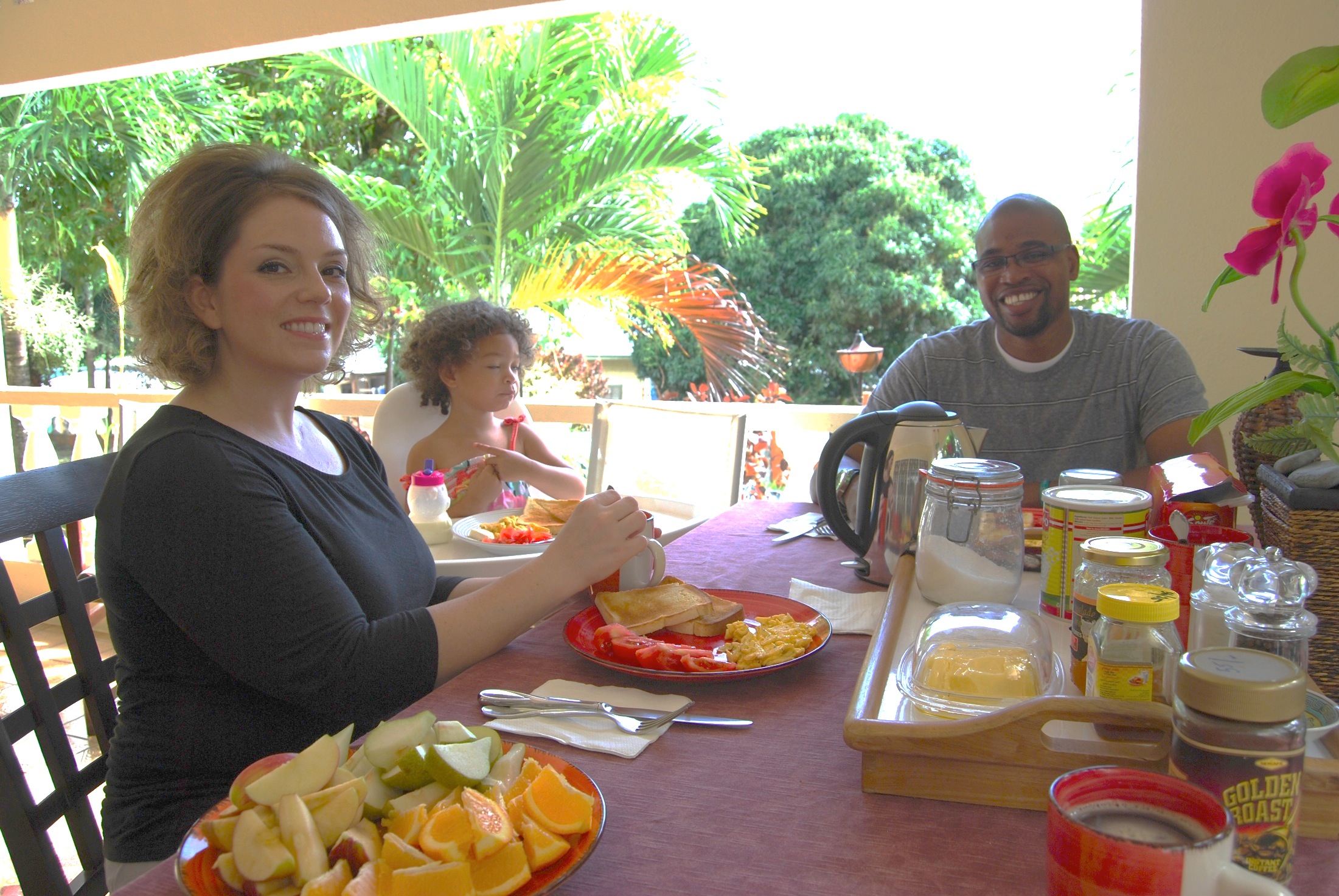 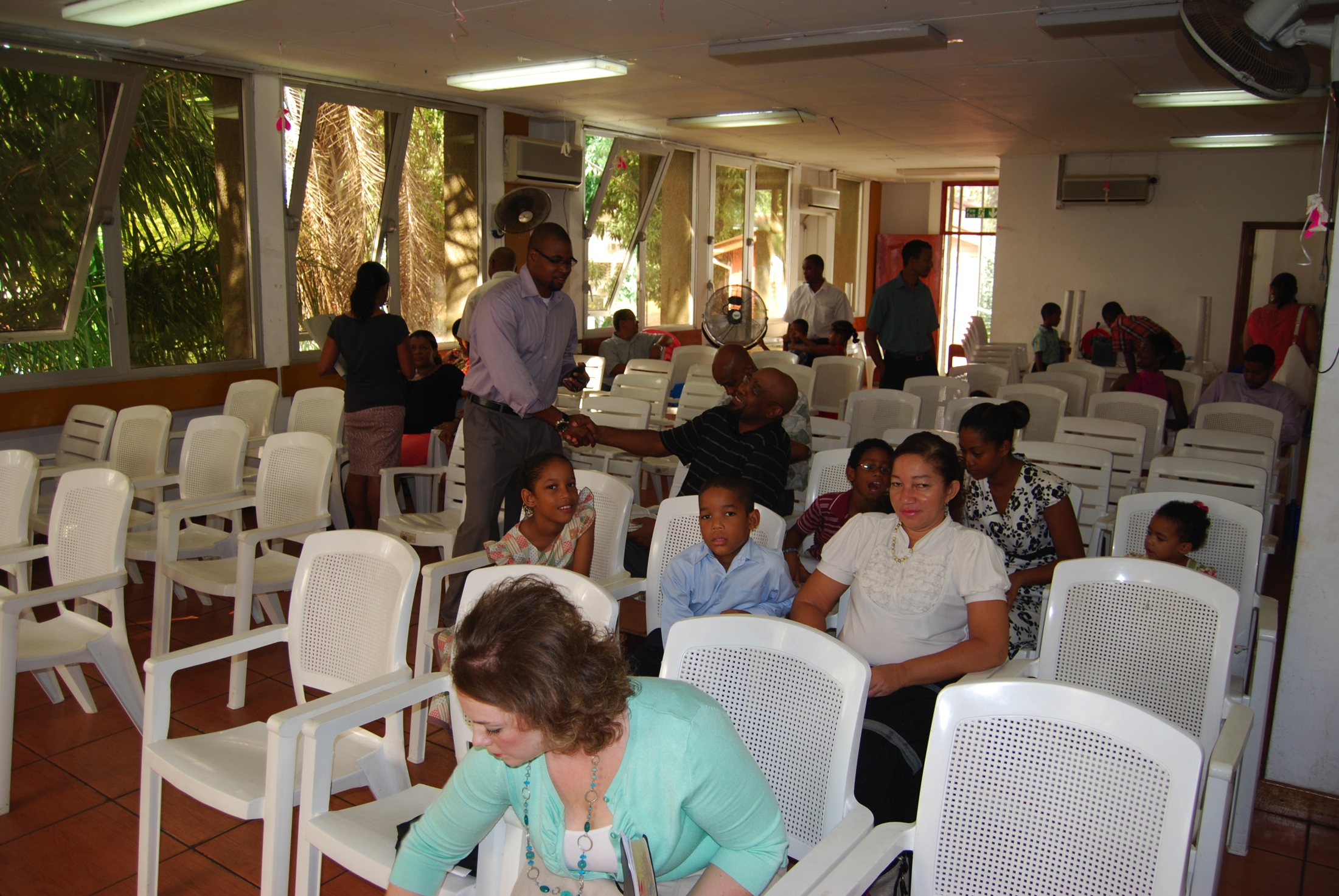 Seychelles
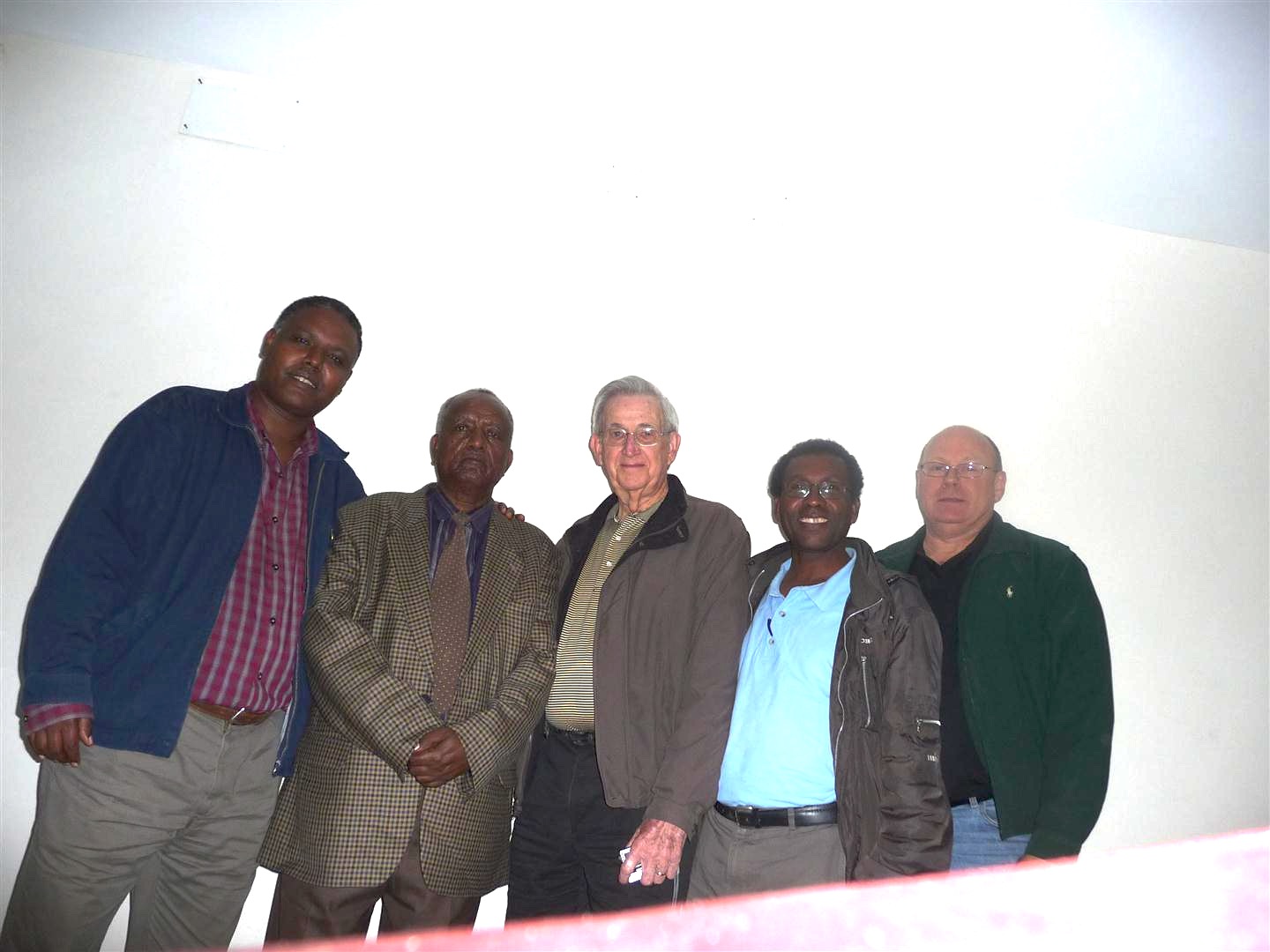 Ethiopia
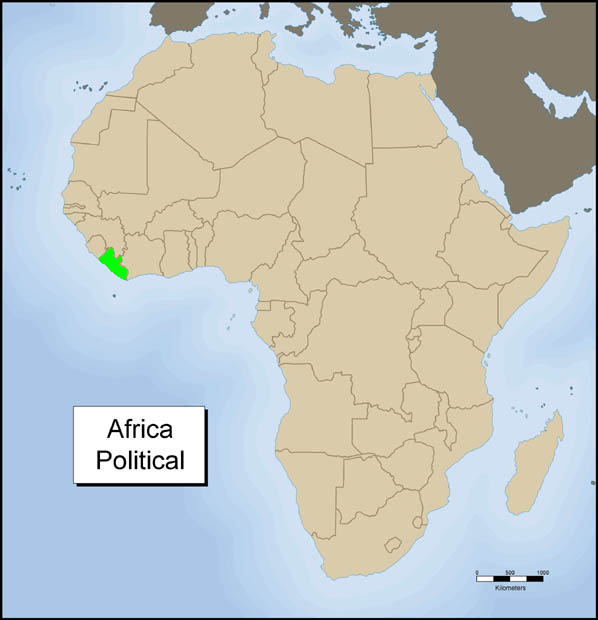 Liberia
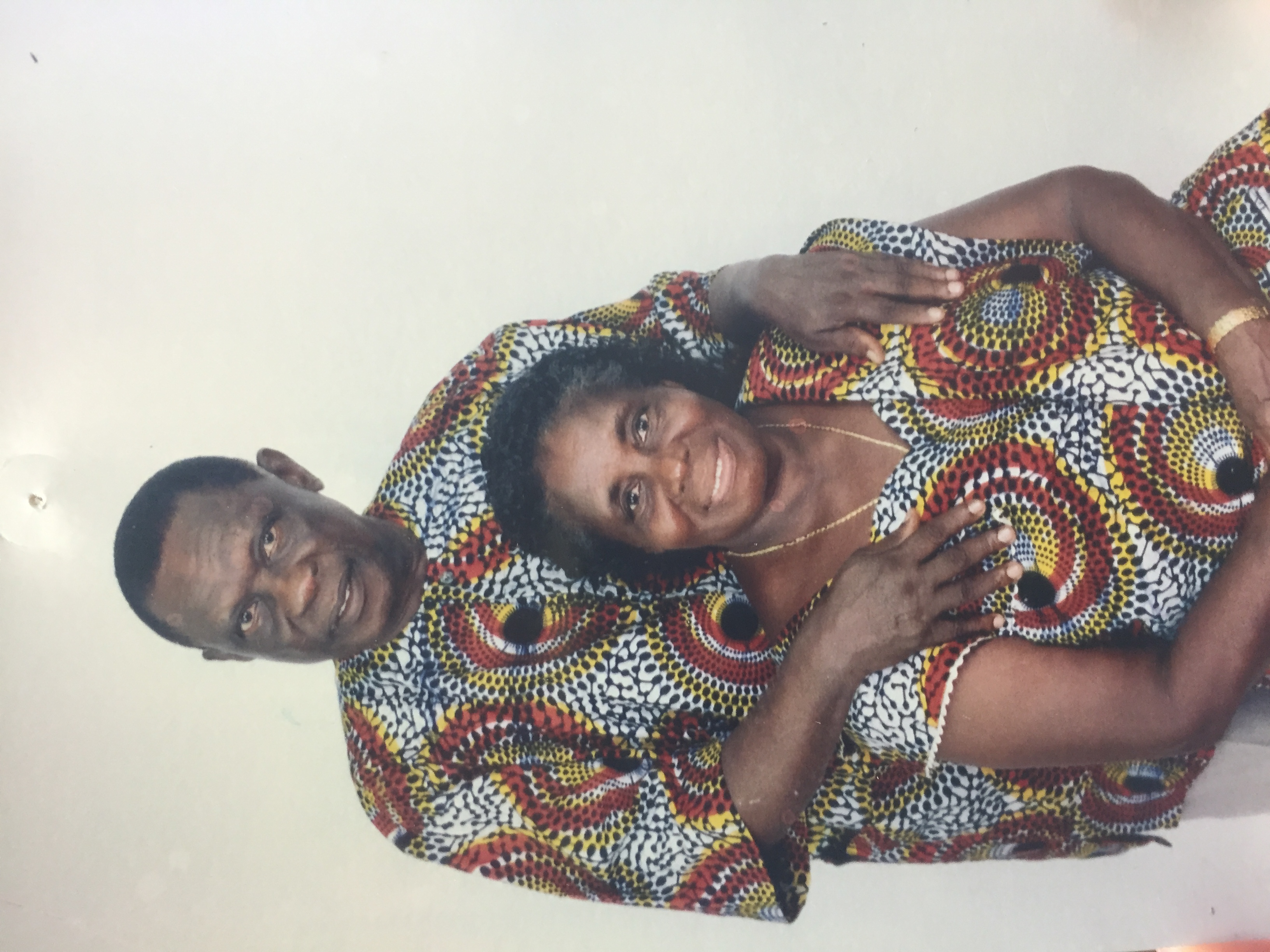 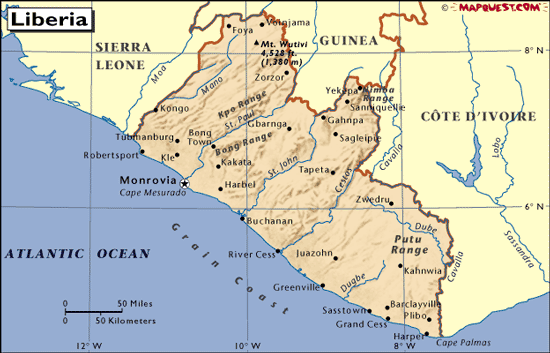 Samson Walker 
Monrovia, Liberia
Lessons To Learn
Paul’s direct relationship with those who supported him
The intimate relationship between the churches or Christians with those they support
Other ways brethren supported Paul
Fellow Workers
Encouragement and Prayers
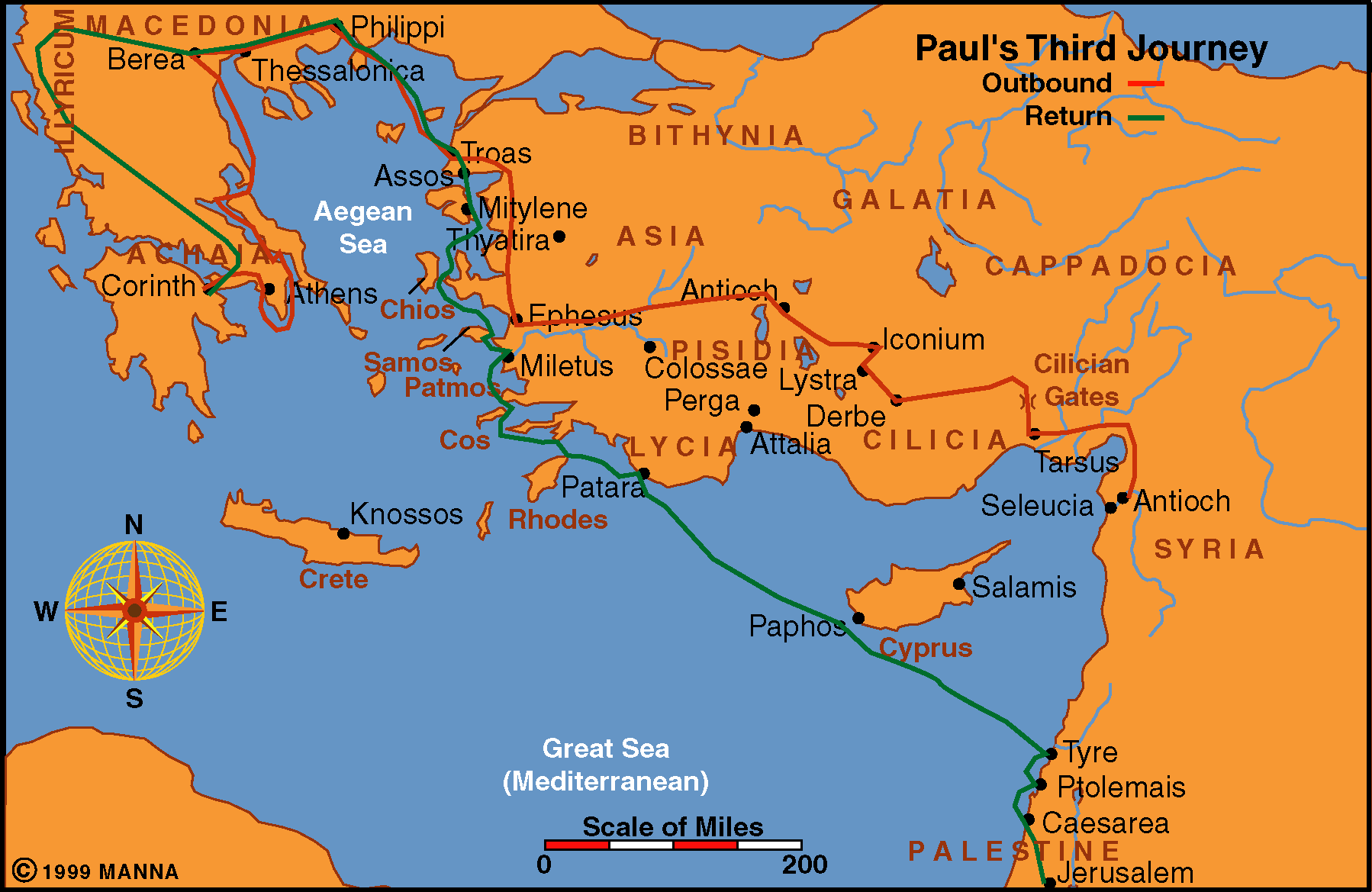 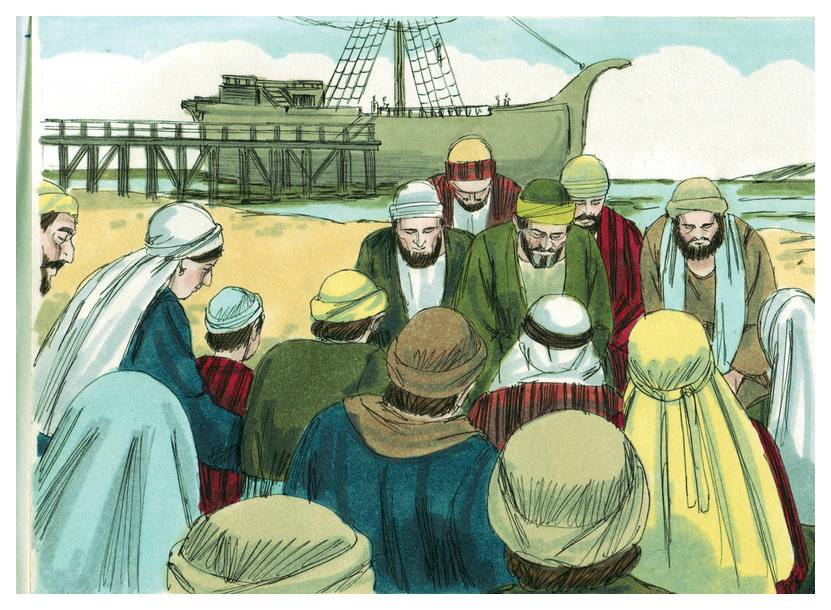 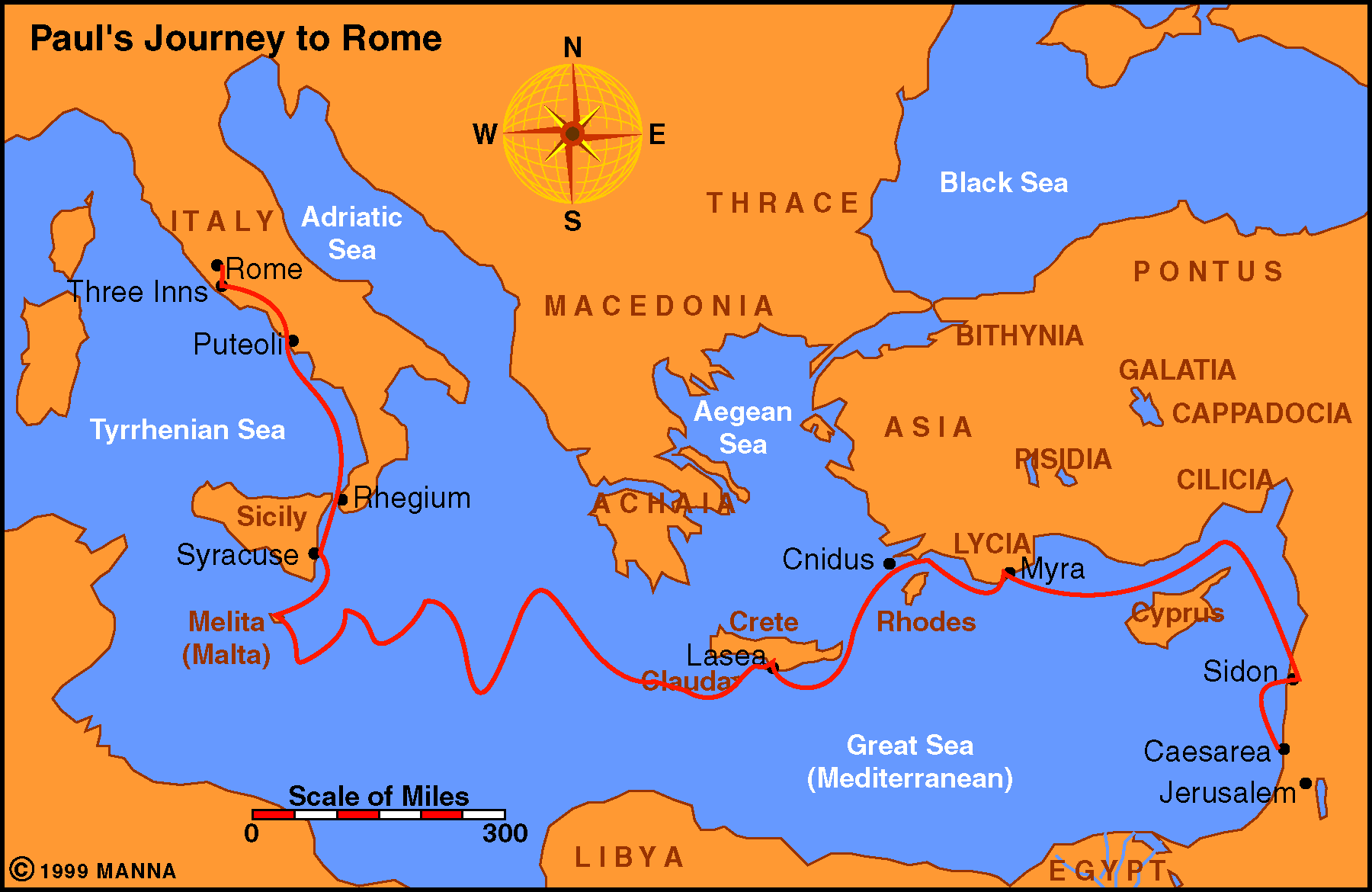 Appius
Lessons To Learn
Paul’s direct relationship with those who supported him
The intimate relationship between the churches or Christians with those they support
Other ways brethren supported Paul
Fellow Workers
Encouragement and Prayers
Into All The World
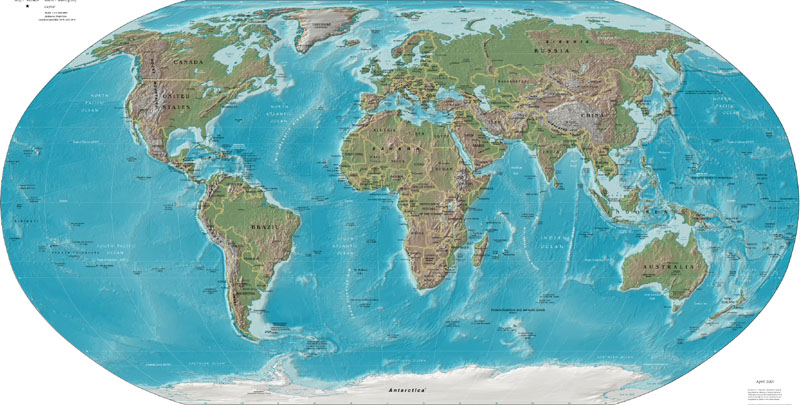 Scotland
Ethiopia
Costa Rica
Liberia
Seychelles